أوراق عمل وحدة


(يُظهر معرفة بالحقوق والمسؤولية الفردية)
لعبة عجلة الاسماء
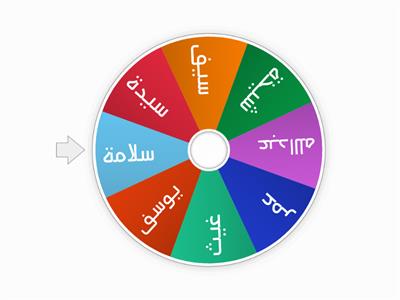 يتم اختيار أسماء الطلاب عن طريق لعبة عجلة الأسماء بحيث يقوم كل طالب بعرض تجربته او نبذه عن حياته امام زملائه.
1- معلوماته الشخصية.
2- ماهي الوسيلة التي يستخدمها لذهاب الى المدرسة.
3- اسماء أصدقائه في المدرسة.
برنامج عجلة الاسماء
https://wheelofnames.com/ar